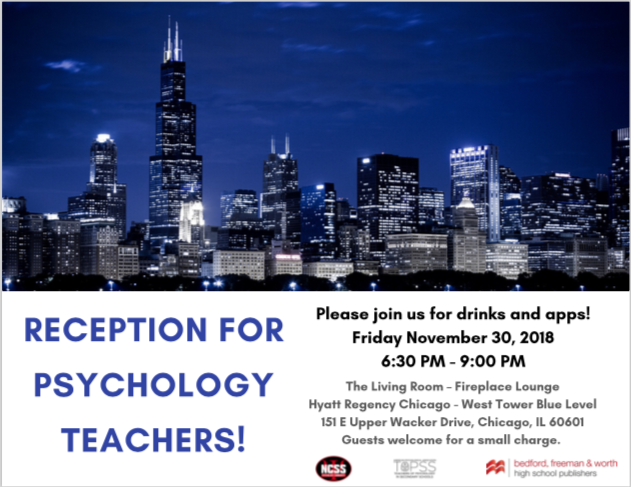 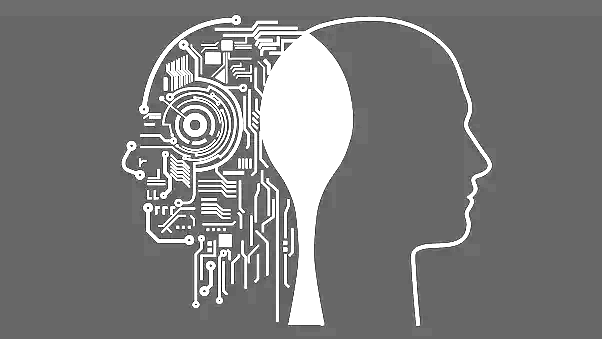 TEACHING STRESS MANAGEMENT WITHOUT SACRIFICING RIGOR
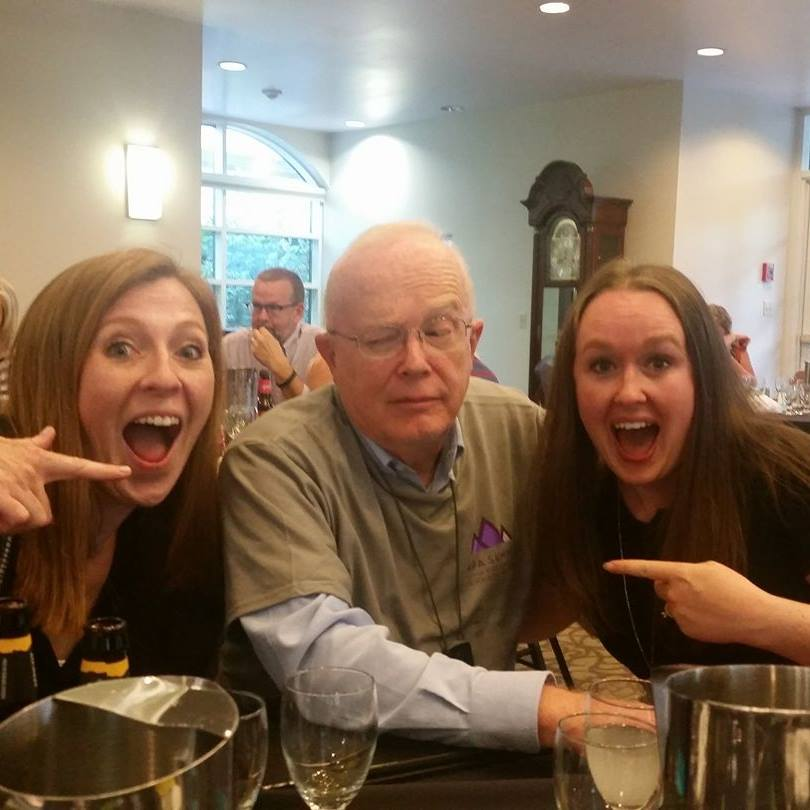 Heather Chambers
Glenbrook South HS
hchambers@glenbrook225.org
insta: @socialstudiessquared
twitter: @irishteach
Melissa Rogers
Cedar Falls HS
melissa.rogers@cfschools.org
Twitter: @cfhspsych
https://tinyurl.com/2018ncss
WHO?
WHAT?
HOW?
On-level and AP Psychology students
Students experiencing stressTeens & Stress, APA
Stress management techniques
Rigor through review
Psych Lab!
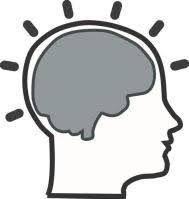 Activities taken from: https://www.huffpost.com/entry/reduce-stress-research_n_2884876
MATERIALS
LAB SHEET
Review Research Methods unit:	-Hypothesis	-IV	-DV	-Operational definition	-(Confounding variables)	-(Correlation)	
Collect data- stress level, pulse and/or blood pressure
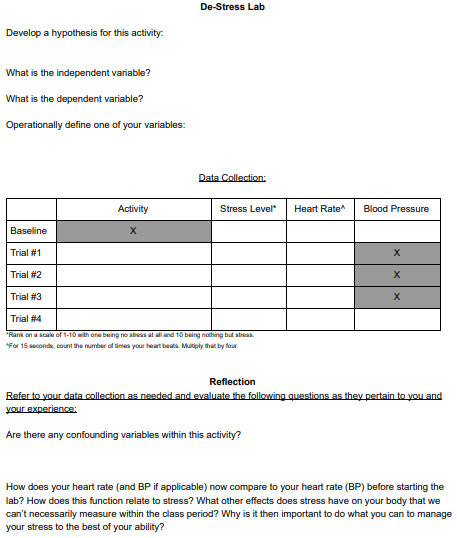 GO FOR A WALK					          CODE: N85VQM
INCLUDES: Art therapy*			MassageChewing gum		MeditationDeep breathing		MusicHugs				NapJournaling			ReligionKissing				TeaLaughing			Yoga
Activities (with individual links to research included)
Research on exercise
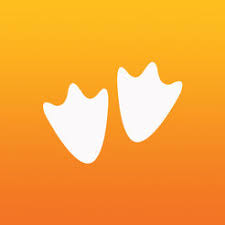 Goosechase
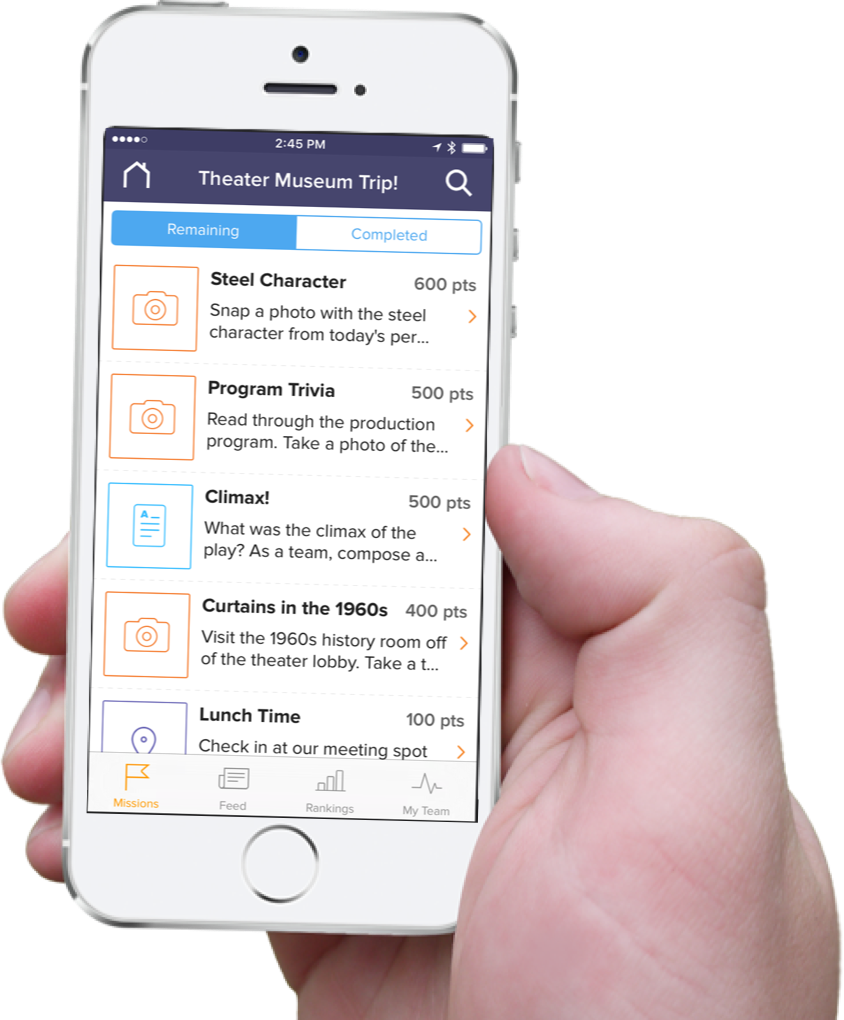 MEDITATION & MINDFULNESS
Guided meditation video on YouTube
Apps:Headspace
Pacifica
Calm
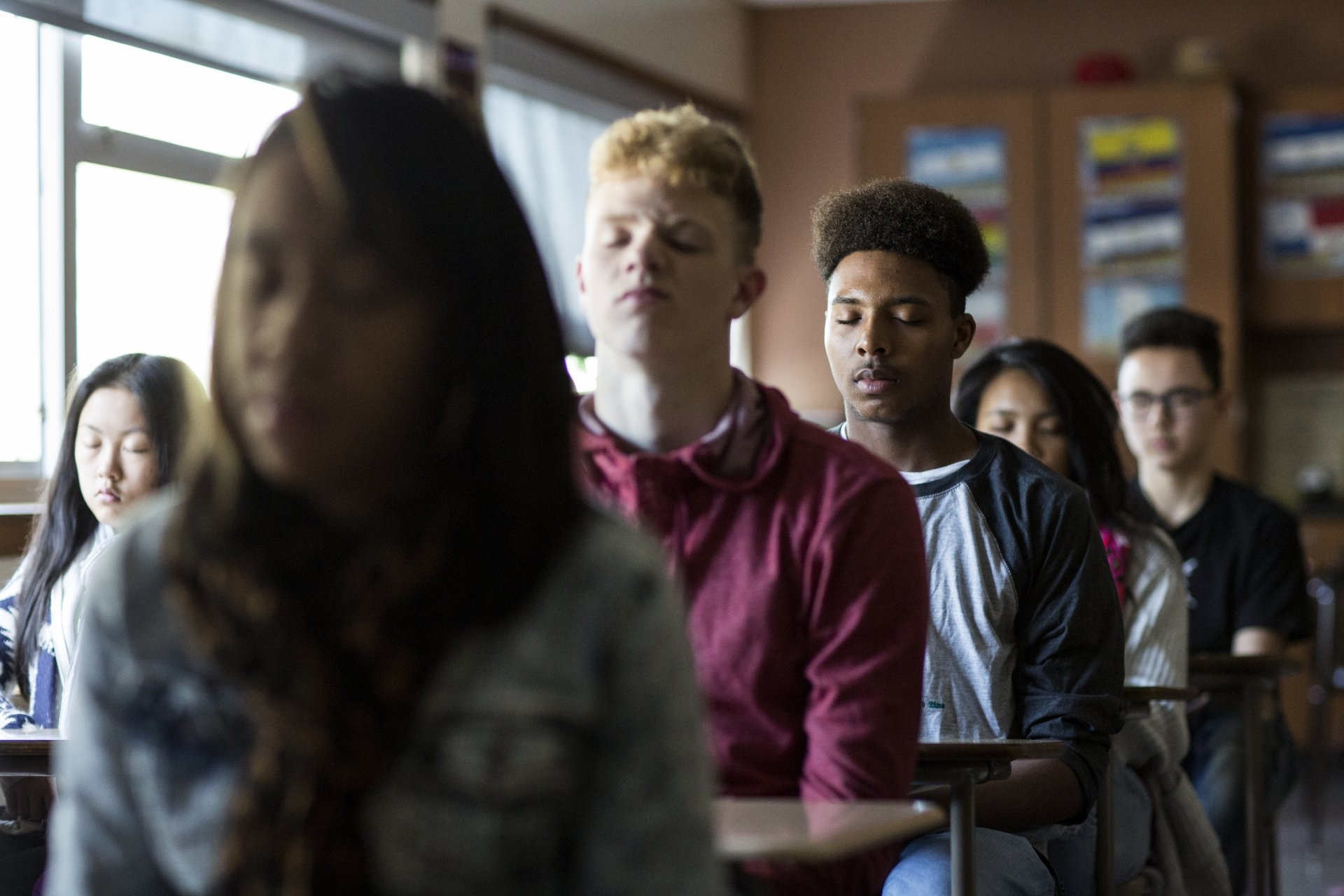 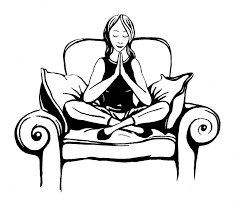 Research on meditationResearch on mindfulness
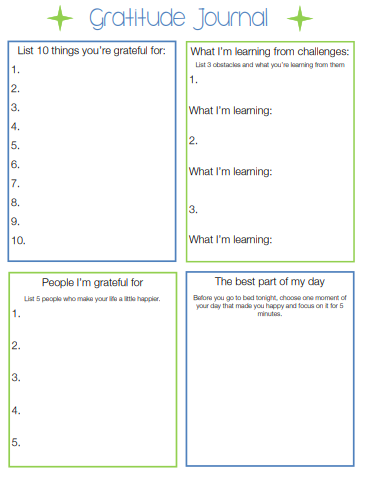 JOURNAL YOUR THOUGHTS
Gratitude	-Things, lessons being learned, 	people, reflect

SoulPancake video	-Write about specific person, 	then communicate the 	gratitude

Gratitude journal prompts (scroll down)
Research on journalingResearch on gratitude
TAKE A BREATH
Controlled, slow breathing










Rainy Mood   			A Soft Murmur   			Soundrown
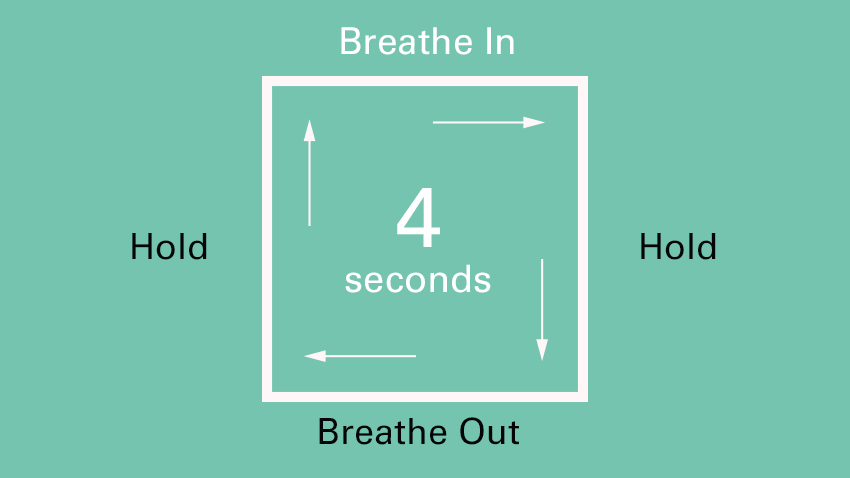 Research on breathing and cortisolResearch on breathing and blood pressure
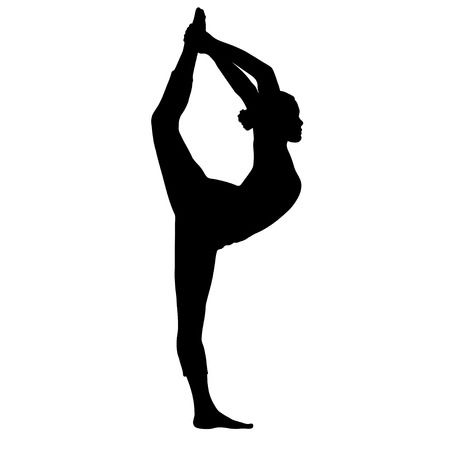 YOGA
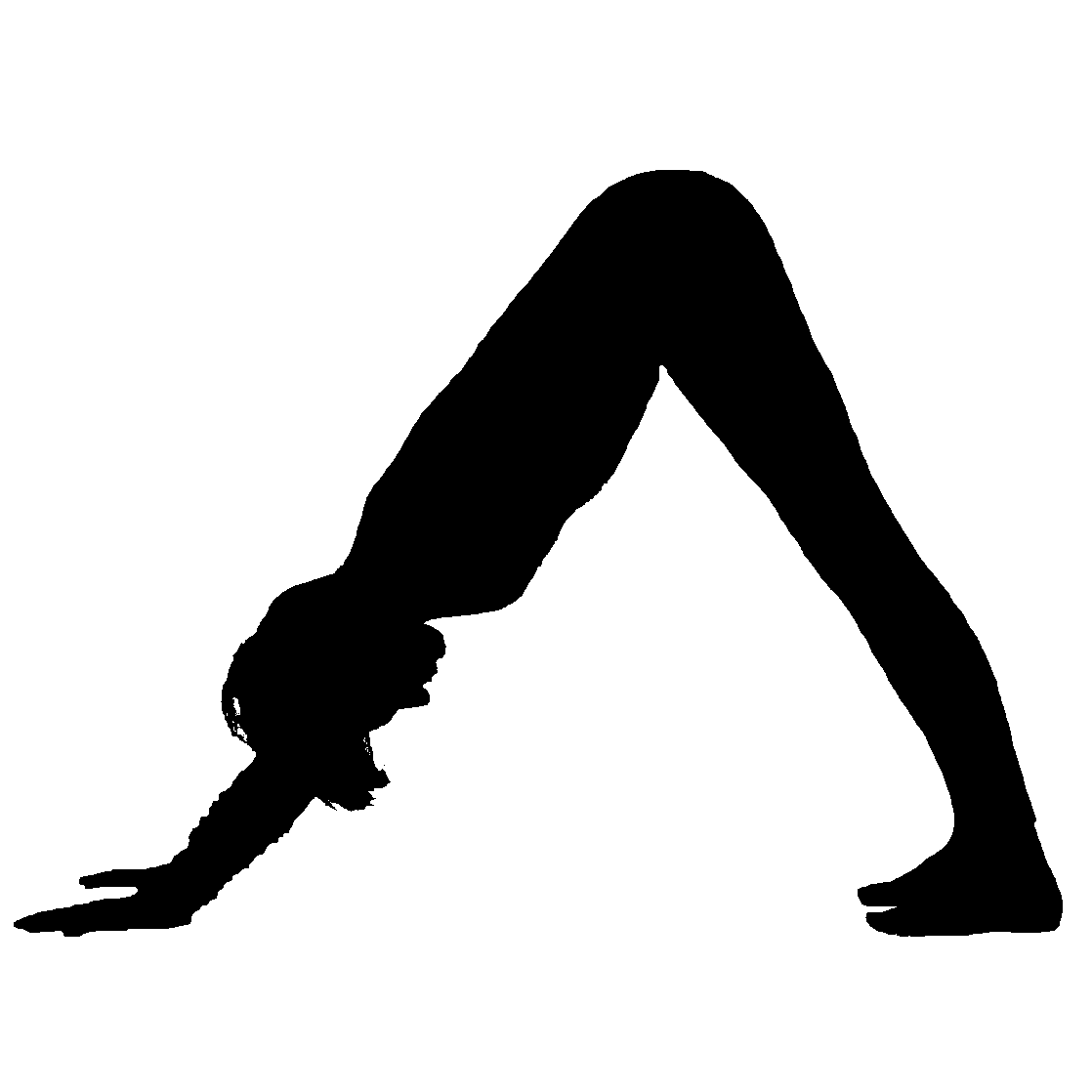 YouTube
Research on yoga breathingResearch on exercise
ARTS & CRAFTS
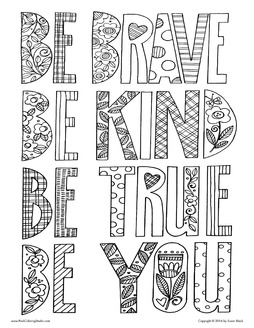 Coloring pages

Neon Flames
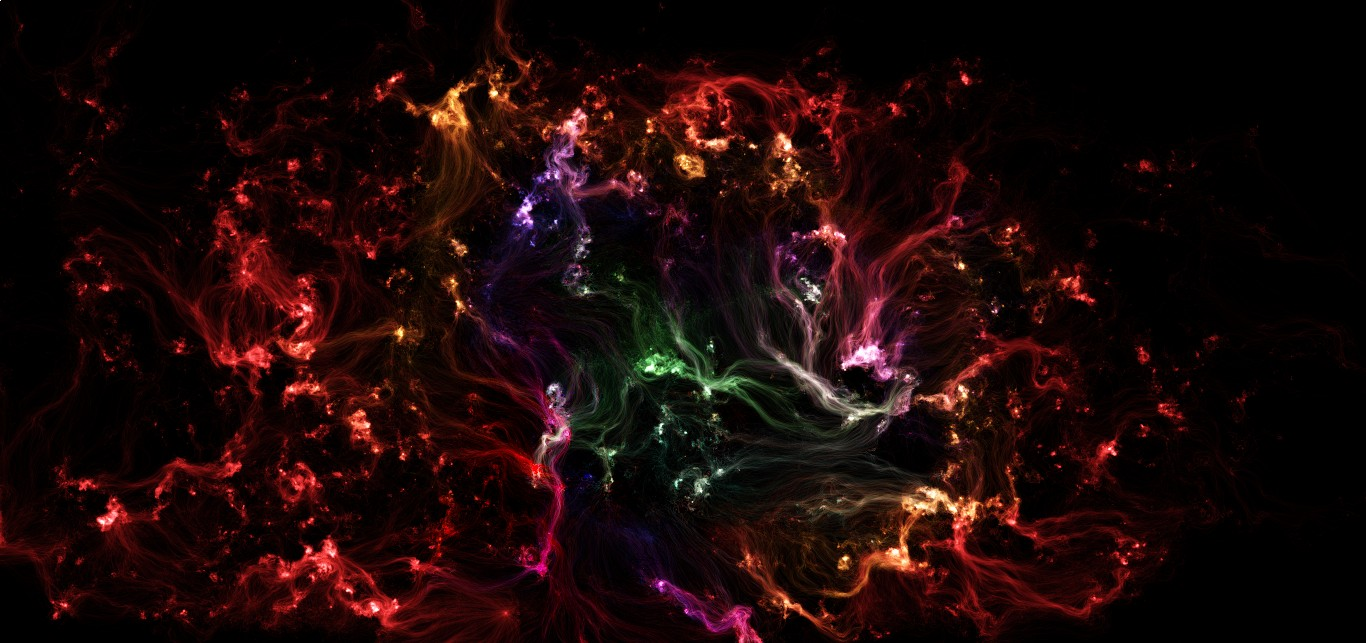 Research on art and cortisol
READ A BOOK
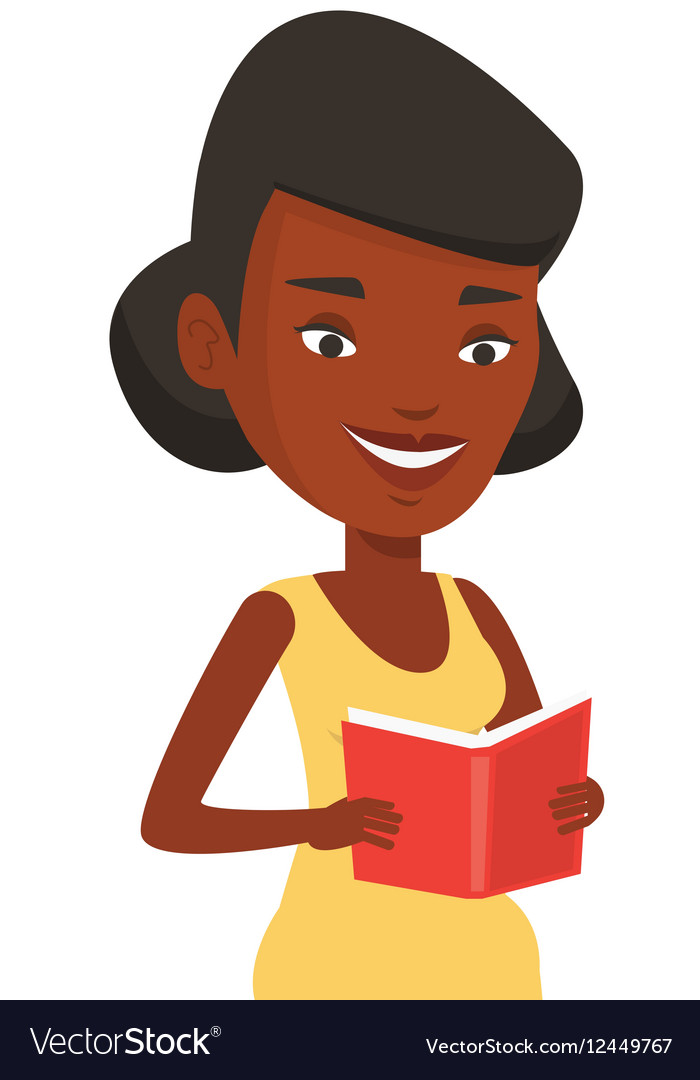 Student choice
Psychology books!
The Man Who Mistook his Wife for a Hat Turtles All the Way Down Man’s Search for MeaningBrain on Fire
Research on reading
REDUCE YOUR WORKLOAD
Homework
Paper
Project
Scholarship application


Application to optimal arousal
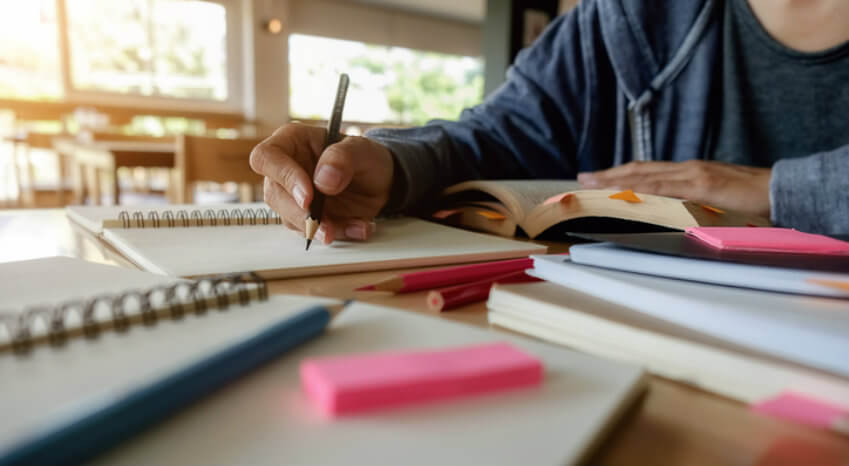 Research on planning & self-efficacyResearch on perceptual load
PROGRESSIVE RELAXATION
YouTube
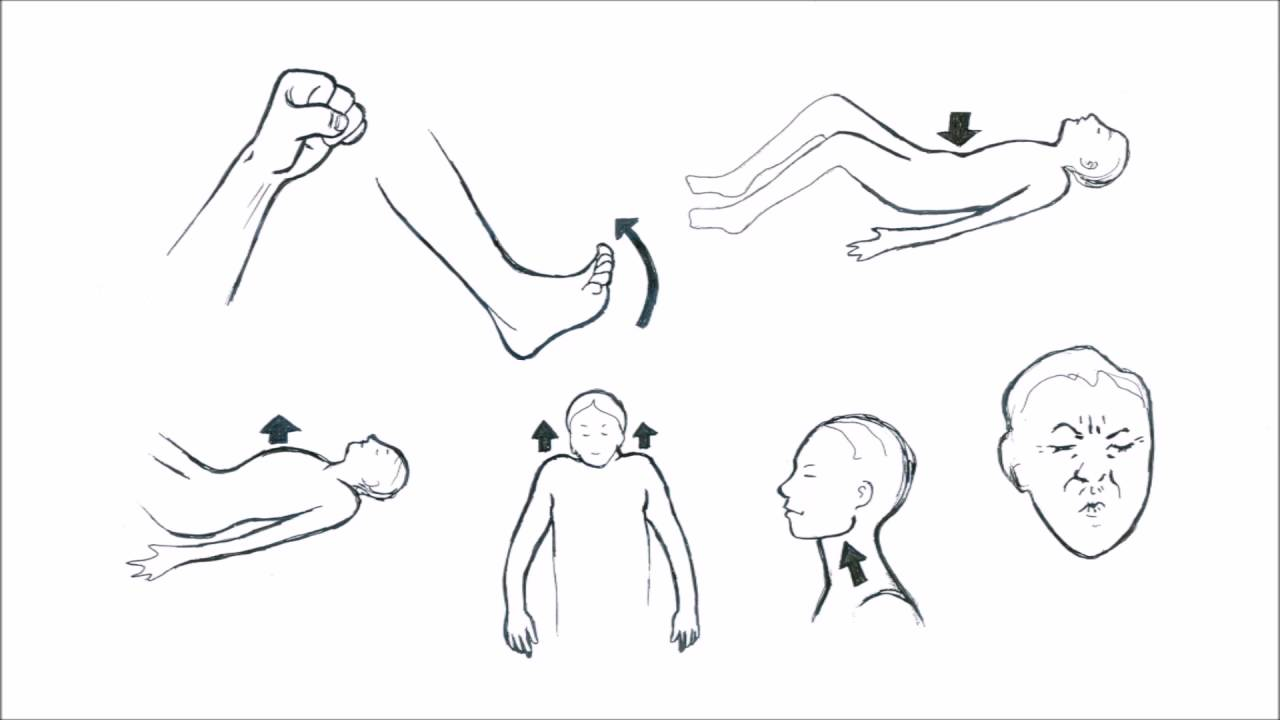 Research on progressive relaxation
[Speaker Notes: Not recommended for those with PTSD- can trigger a reaction]
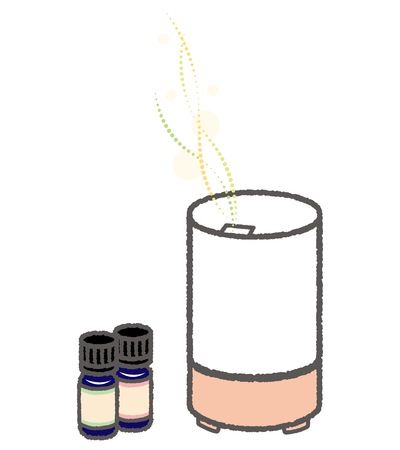 OTHER POSSIBLE OPTIONS
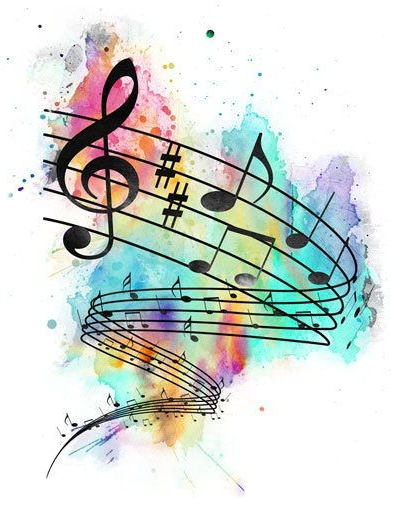 Music	-The most relaxing song ever?
Aromatherapy	-Lavender
Pets
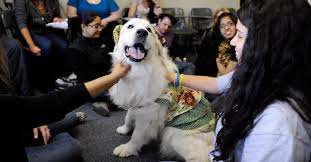 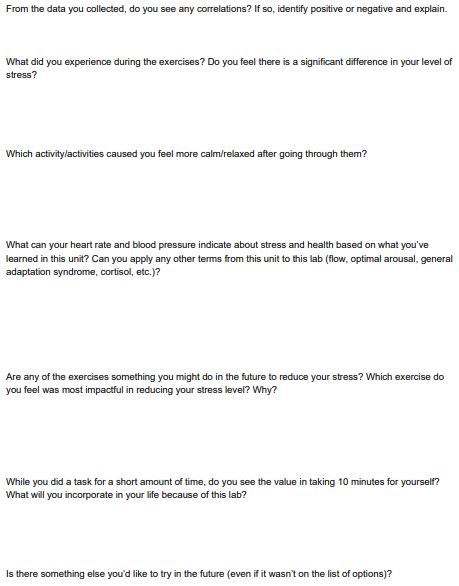 REFLECTION
Evaluation of data collection	-Confounding variables	-Correlation
Application to Motivation & Emotion	-Short- vs. long-term effects
Appraisal of experience
Incorporation into daily life